Programming Fundamentals
Ms. Asma Mushtaq
asmamushtaq@gcu.edu.pk
LECTURE 4
Goto Statement
The goto statement in C++ is a control flow statement that allows you to jump to a specific labeled statement within the same function. It is generally discouraged in modern programming because it can make code harder to read, maintain, and debug. However, it can be useful in certain situations, such as breaking out of deeply nested loops or handling errors.
Example
#include <iostream>  
using namespace std;
int main() 
{
 int age;
 cin>>age;
if (age < 18) 
{
 goto notAdult; // Jump to the 'notAdult' label 
}
cout << "You are an adult." << endl; 
goto end; 
// Jump to the 'end' label 
notAdult:
cout << "You are not an adult." <<endl;
end:
return 0;
 }
Problem Statement
Assume that you want to generate a table of multiples of any given number. Write a program that allows the user to enter the number and then generates the table, formatting it into 10 columns and 20 lines. Interaction with the program should look like this (only the first three lines are shown):
Enter a number: 7
7 14 21 28 35 42 49 56 63 70
77 84 91 98 105 112 119 126 133 140
147 154 161 168 175 182 189 196 203 210
Solution
int main() {
    int num;
    cout << "Enter a number: ";
    cin >> num;

    // Generate and print the table with 10 columns and 20 lines
    for (int i = 1; i <= 200; i++) {  // 10 columns * 20 rows = 200 values
        cout << num * i << "\t"; // Print the multiple with a tab space
        
        if (i % 10 == 0) {  // Move to the next line after every 10 numbers
            cout << endl;
        }
    } 
    return 0;
}
Problem Statement
Use for loops to construct a program that displays a pyramid of Xs on the screen. The pyramid should look like this
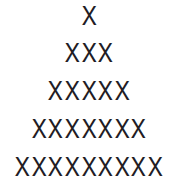 Solution
int main() {
    int rows = 5; // Number of rows in the pyramid
    for (int i = 1; i <= rows; i++) { // Loop for rows
        // Print spaces for alignment
        for (int j = 1; j <= rows - i; j++) {
            cout << " ";
        }
        // Print Xs in increasing odd numbers
        for (int j = 1; j <= (2 * i - 1); j++) {
            cout << "X";
        }
        cout << endl; // Move to the next line
    }  
    return 0;
}
Nested Loops in C++
#include <iostream>
using namespace std;
int main() {
    for (int i = 1; i <= 5; i++) {  // Outer loop for rows
        for (int j = 1; j <= 5; j++) 
{  // Inner loop for columns
            cout << i * j << "\t";
        }
        cout << endl;
    }
    return 0;
}
Output
#include <iostream>
using namespace std;
int main() {
    for (int i = 1; i <= 5; i++) {  
        for (int j = 1; j <= i; j++) {  
            cout << "*";
        }
        cout << endl;
    }
    return 0;
}
Output
Practice Problems
Write a program to separate the digits of an integer in the correct order. E.g., if Number=126548 then it should first print 1 then 2 then 6 and so on… 
Write a program that prints a hollow square of n × n taking n as input from user. 
Write a program that repeatedly asks the user to enter two money amounts expressed in old-style British currency: pounds, shillings, and pence. The program should then add the two amounts and display the answer, again in pounds, shillings, and pence. Use a do loop that asks the user whether the program should be terminated. Typical interaction might be
Enter first amount: £5.10.6
Enter second amount: £3.2.6
Total is £8.13.0
Do you wish to continue (y/n)?
To add the two amounts, you’ll need to carry 1 shilling when the pence value is greater
than 11, and carry 1 pound when there are more than 19 shillings.
Problem
Write a program that calculates how much money you’ll end up with if you invest an amount of money at a fixed interest rate, compounded yearly. Have the user furnish the initial amount, the number of years, and the yearly interest rate in percent. Some interaction with the program might look like this:
Enter initial amount: 3000
Enter number of years: 10
Enter interest rate (percent per year): 5.5
At the end of 10 years, you will have 5124.43 dollars.
At the end of the first year you have 3000 + (3000 * 0.055), which is 3165. At the end of the second year you have 3165 + (3165 * 0.055), which is 3339.08. Do this as many times as there are years. A for loop makes the calculation easy.
If-else statements in C++
The if-else statement in C++ is used for decision-making. It allows the program to execute a block of code only if a certain condition is true.

if (condition) {
    // Code to execute if the condition is true
} else {
    // Code to execute if the condition is false
}
Problems
To check either the number is positive or negative?
To check either the number is even or odd?
To check the number is prime or not?
To check the number is perfect or not?
int main() {
    int num, flag = 1;
    cout << "Enter a number: ";
    cin >> num;
if (num < 2) {
        flag = 0;
    } else {
        for (int i = 2; i < num; i++) {
            if (num % i == 0) {
                flag = 0;
                break;
            }
        }
    }
if (flag == 1)
        cout << num << " is a prime number.";
    else
        cout << num << " is not a prime number.";
}